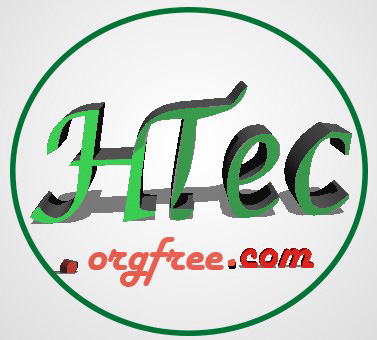 SECTION 19SNAKE BITES
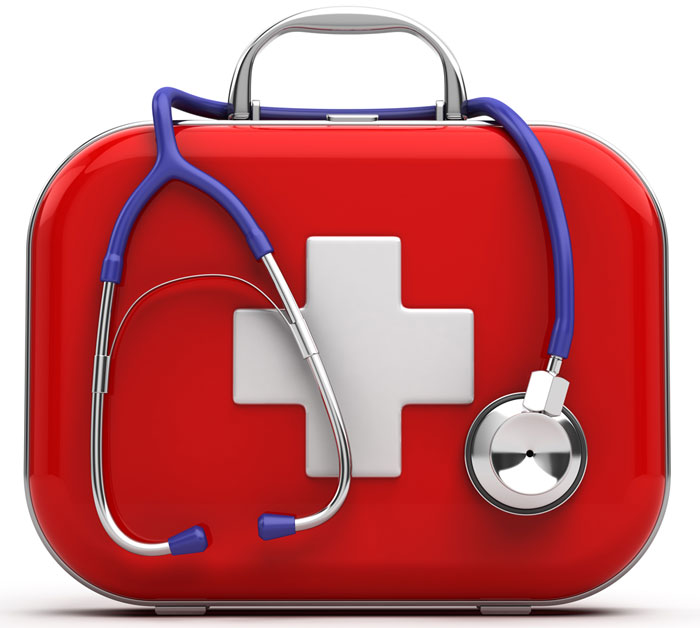 OVERVIEW
Not all snakes are poisonous, but if you get bitten by a poisonous one you better rush to medical help immediately. 

Snake anti-venom depends on the type of snake that caused the bite.

If you can, try and remember the color and pattern of the snake so they can identify it and give you the correct anti-venom.
MANAGEMENT
Have the person rest with the bitten body part lower than the heart

Seek medical help as soon as possible

If the person becomes unconscious begin the Primary Survey.
MANAGEMENT
Ensure safety

Reassure and rest the casualty

Avoid all unnecessary movement to prevent venom from spreading in the body.

Direct  pressure and immobilize the limb
MANAGEMENT
Constricting bandage above the site

Cold application if possible

Get to hospital urgently
MANAGEMENT
Unless you want poison in your mouth do NOT cut the bite site and suck the blood out.


Do not try to catch the snake it will bite again


Do NOT tie a tourniquet to try and stop the blood from flowing. This may cause death to the limb from lack of blood flow.
END OF SECTION 19